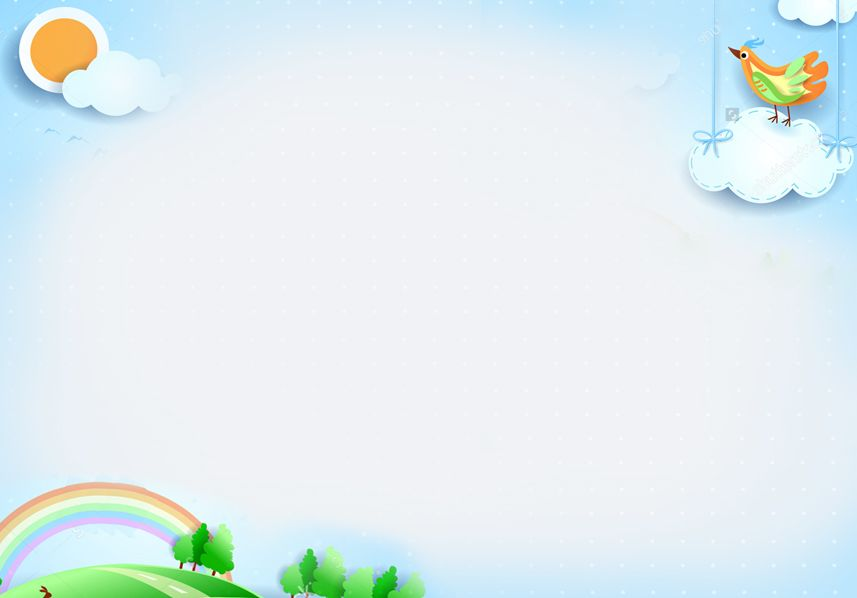 Saturday september 28th 2024
Good morning class !!!
Welcome the teachers to attend our lesson to day - Class 8A
Write the activities with the pictures. (Bingo)
* WARM UP:
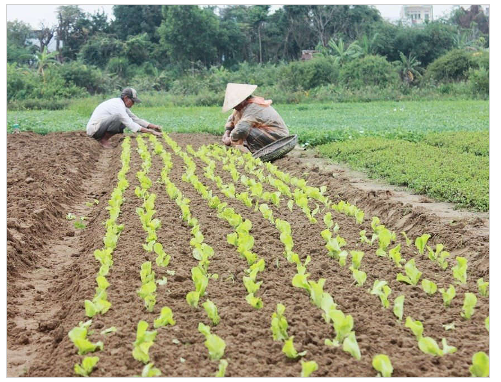 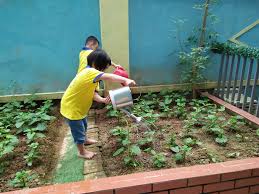 5. Water vegetables
3. plant vegetables
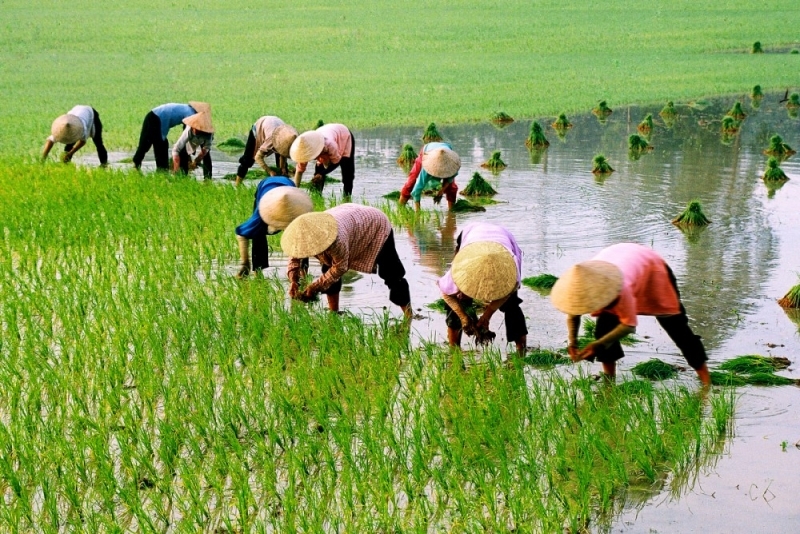 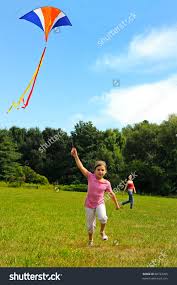 1. flying a kite
6. plant the rice
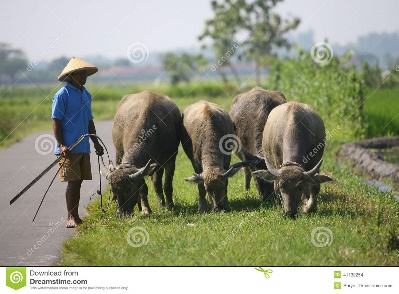 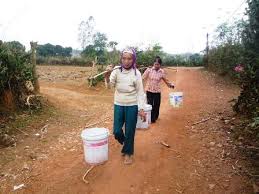 2. herding buffaloes
4. collecting water
* WARM UP: Answer my questions.
1. Do you think these activities in the city or in the countryside?
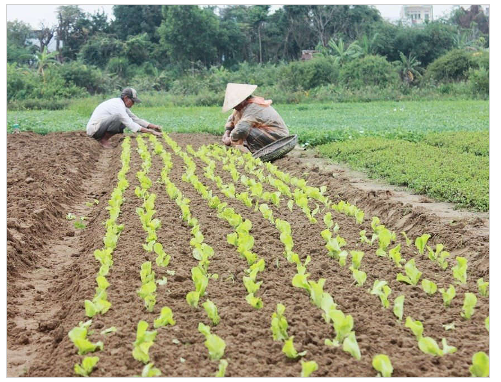 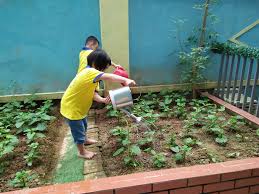 5. water vegetables
3. plant vegetables
2. Where do you live?
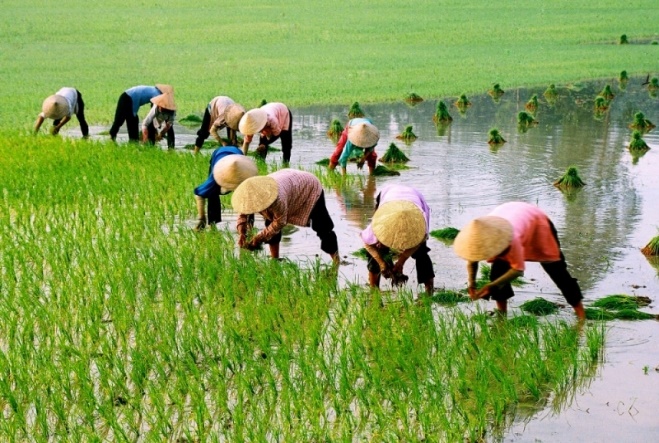 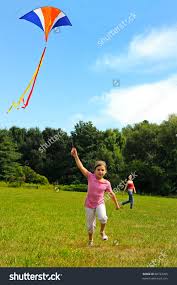 3. Do you often see these activities in your neibourhood?
1. flying a kite
6. plant the rice
3. Do you like living in the countryside?
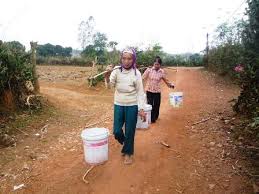 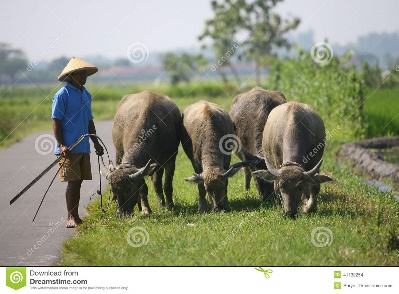 4. collecting water
2. herding buffaloes
P9: Unit 2: Life in the countryside
Lesson 1: Getting started - Last summer holiday
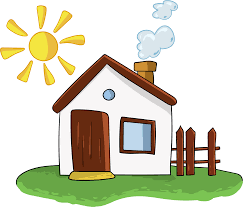 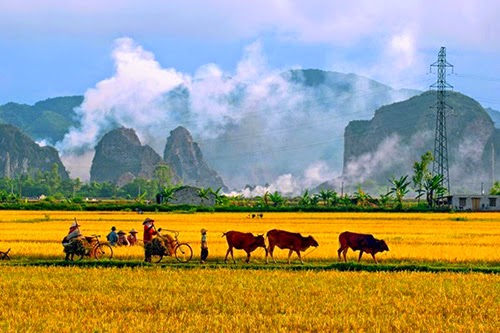 1. What can you see in video?
2. How do you feel about the life in the countryside?
* Listen and read the dialogue.
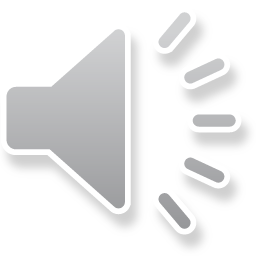 Nick: You look great with a tan, Mai!
Mai: Thank you. I’ve just come back from a very enjoyable summer holiday.
Nick: Really? Where did you stay?
Mai: I stayed at my uncle’s house in a small village in Bac Giang Province.
Nick: What did you do there?
Mai: A lot of things. It was harvest time. The villagers were harvesting rice with a combine harvester. I helped them load the rice onto a truck. Then we unloaded the rice and dried it.
Nick: Sounds great!
Mai: And sometimes I went with the village children to herd the buffaloes and cows. I made friends with them on my first day.
Nick: Were they friendly?
Mai: Yes, they were. They took me to the paddy fields to fly kites. And in the evening, we played traditional games like bamboo dancing and dragon-snake.
Nick: Oh, I envy you!
Mai: Things move more slowly there than in our city, but people seem to have a healthier life.
I. Presentation: Vocabulary.
- harvest (v)
/ˈhɑːvɪst/
thu hoạch
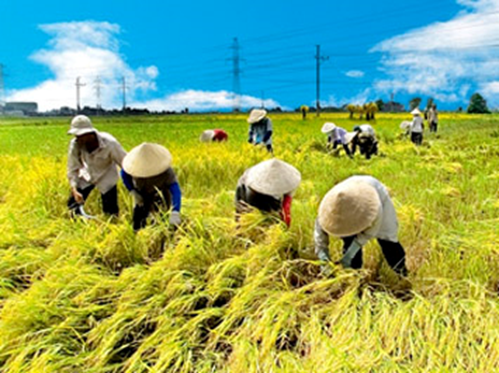 - combine harvester (n)
/kəmˈbaɪn ˈhɑːvɪstər /
máy gặt đập liên hợp
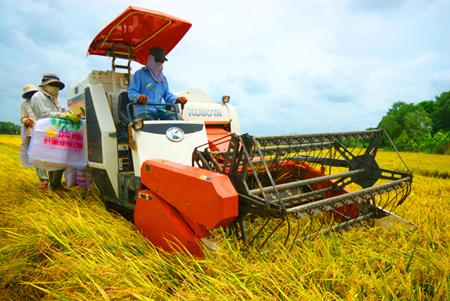 - herd (v)
/hɜːd/
chăn (gia súc)
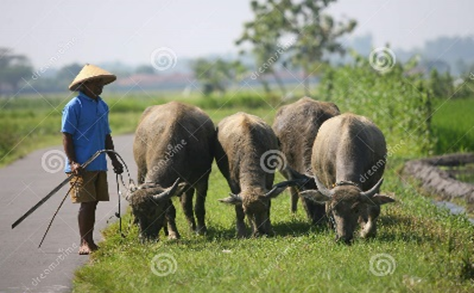 - paddy field (n)
/ˈpædi ˌfiːld/
cánh đồng lúa
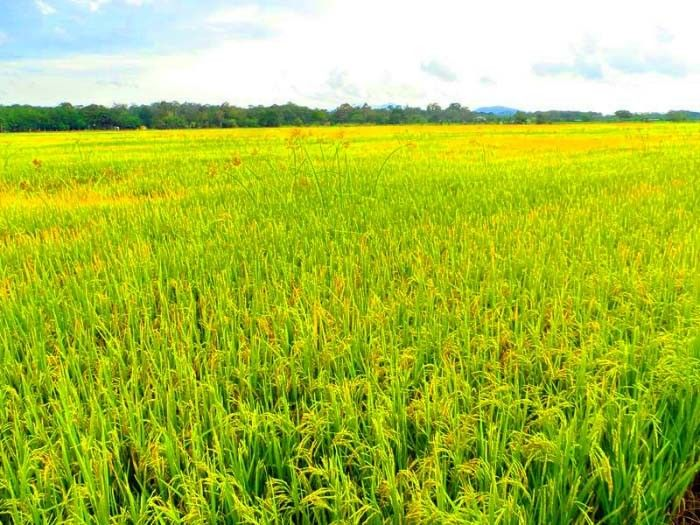 - load (v) /loud/:
chất hàng lên, chở
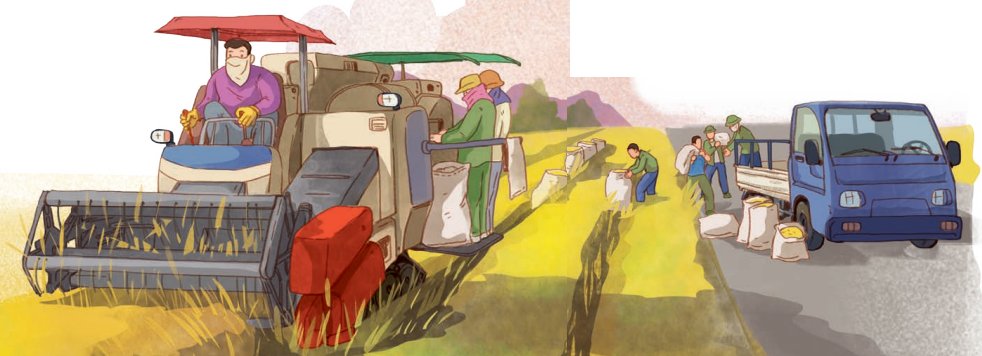 I. Presentation : Vocabulary
II. PRACTICE
1. Listen and read.
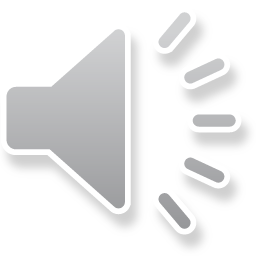 Nick: You look great with a tan, Mai!
Mai: Thank you. I’ve just come back from a very enjoyable summer holiday.
Nick: Really? Where did you stay?
Mai: I stayed at my uncle’s house in a small village in Bac Giang Province.
Nick: What did you do there?
Mai: A lot of things. It was harvest time. The villagers were harvesting rice with a combine harvester. I helped them load the rice onto a truck. Then we unloaded the rice and dried it.
Nick: Sounds great!
Mai: And sometimes I went with the village children to herd the buffaloes and cows. I made friends with them on my first day.
Nick: Were they friendly?
Mai: Yes, they were. They took me to the paddy fields to fly kites. And in the evening, we played traditional games like bamboo dancing and dragon-snake.
Nick: Oh, I envy you!
Mai: Things move more slowly there than in our city, but people seem to have a healthier life.
II. PRACTICE
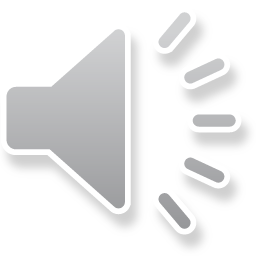 1. Listen and read.
Nick: You look great with a tan, Mai!
Mai: Thank you. I’ve just come back from a very enjoyable summer holiday.
Nick: Really? Where did you stay?
Mai: I stayed at my uncle’s house in a small village in Bac Giang Province.
Nick: What did you do there?
Mai: A lot of things. It was harvest time. The villagers were harvesting rice with a combine harvester. I helped them load the rice onto a truck. Then we unloaded the rice and dried it.
Nick: Sounds great!
Mai: And sometimes I went with the village children to herd the buffaloes and cows. I made friends with them on my first day.
Nick: Were they friendly?
Mai: Yes, they were. They took me to the paddy fields to fly kites. And in the evening, we played traditional games like bamboo dancing and dragon-snake.
Nick: Oh, I envy you!
Mai: Things move more slowly there than in our city, but people seem to have a healthier life.
2. Work in pair and choose the correct answer to each question.
1. How does Mai feel about her summer holiday? 
A. She likes it. 	  B. She doesn’t like it. 	C. She thought it was fine.
2. Where did she stay during her summer holiday?
A. At her friend’s house.				B. At her uncle’s house.
C. At her grandparents’ house.
2
3. During harvest time, people harvest rice by ______. 
A. Themselves					B. using a truck 
C. using a combine harvester
4. Mai thinks people in the countryside lead ______.	
A. a healthy life		B. an exciting life		C. an interesting life
2. Choose the correct answer to each question.
1. How does Mai feel about her summer holiday? 
A. She likes it. 
B. She doesn’t like it. 
C. She thought it was fine.
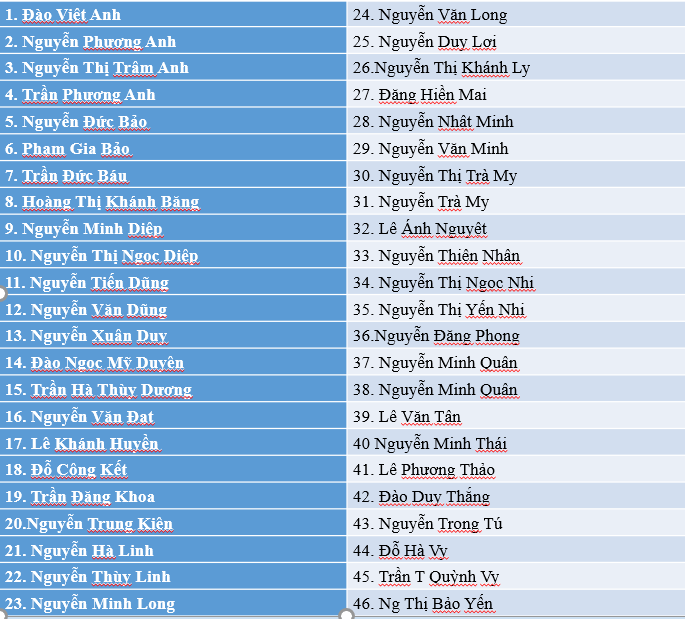 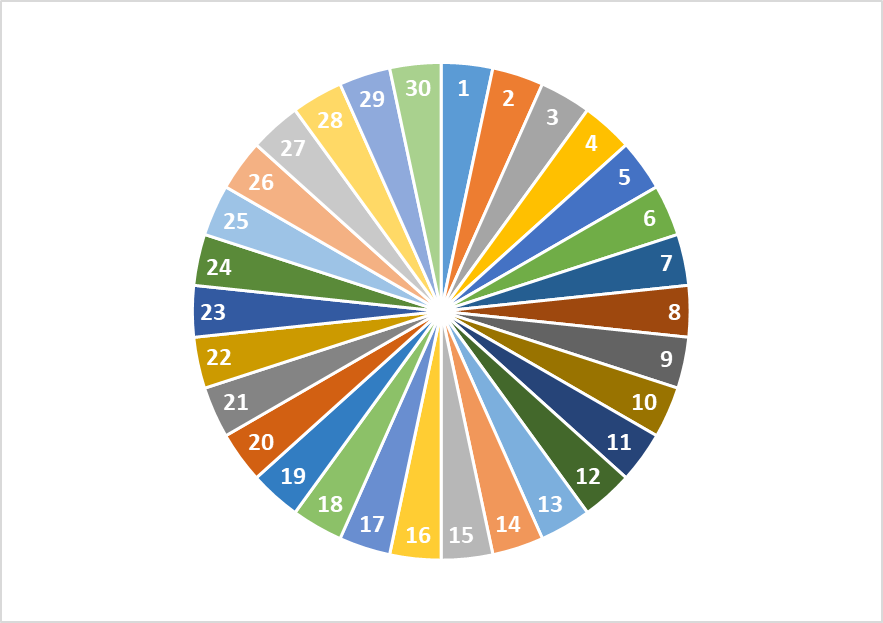 spin
2. Choose the correct answer to each question.
2. Where did she stay during her summer holiday?
A. At her friend’s house.
B. At her uncle’s house.
C. At her grandparents’ house.
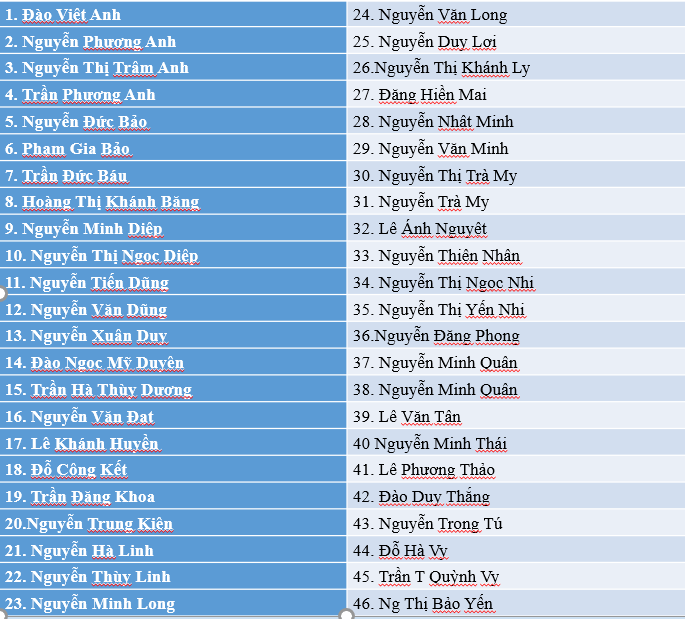 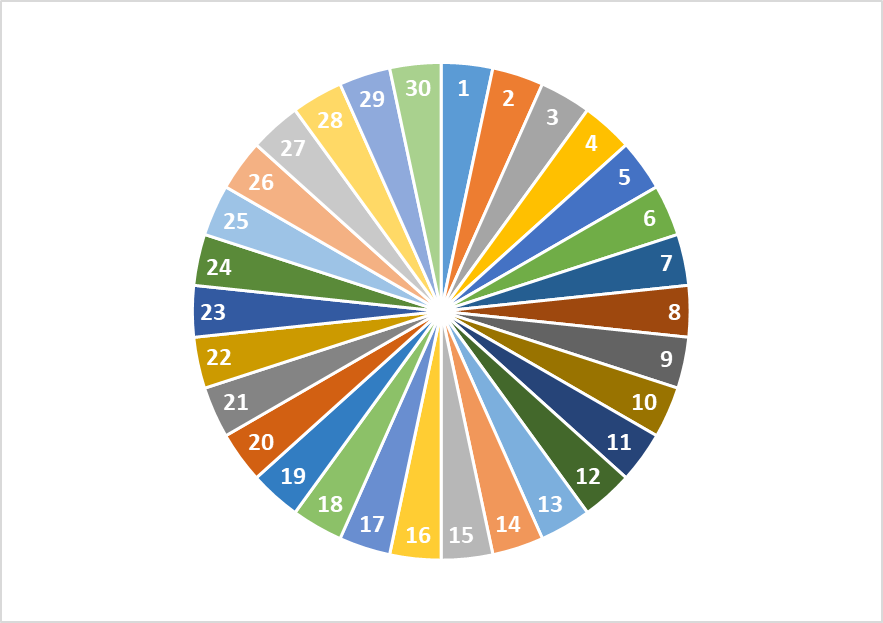 spin
2. Choose the correct answer to each question.
3. During harvest time, people harvest rice by ______. 
A. themselves
B. using a truck 
C. using a combine harvester
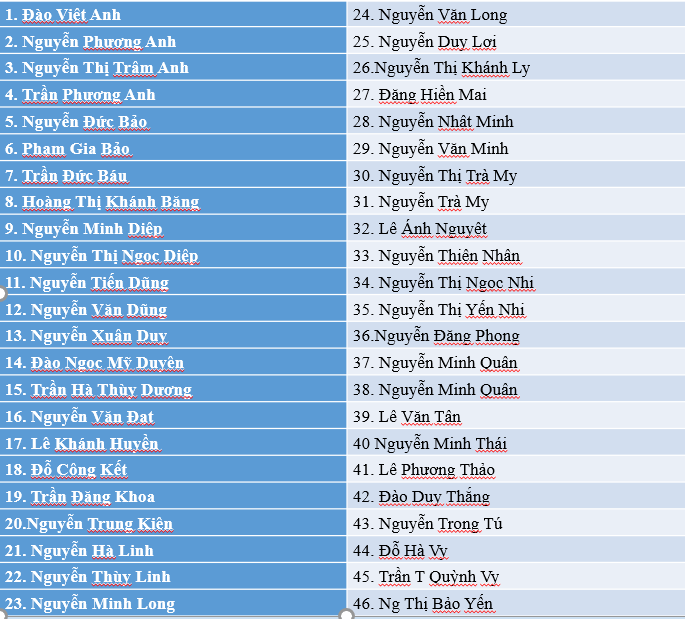 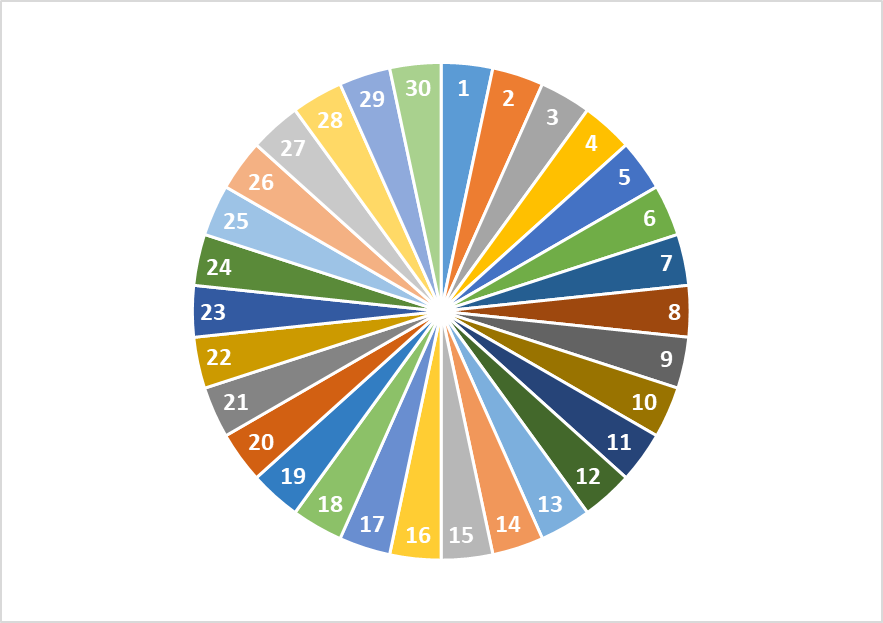 spin
2. Choose the correct answer to each question.
4. Mai thinks people in the countryside lead ______.	
A. a healthy life	
B. an exciting life
C. an interesting life
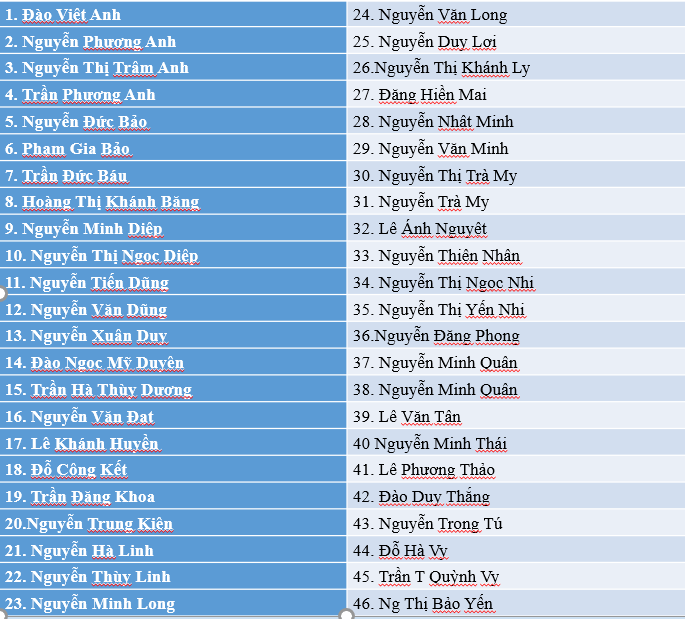 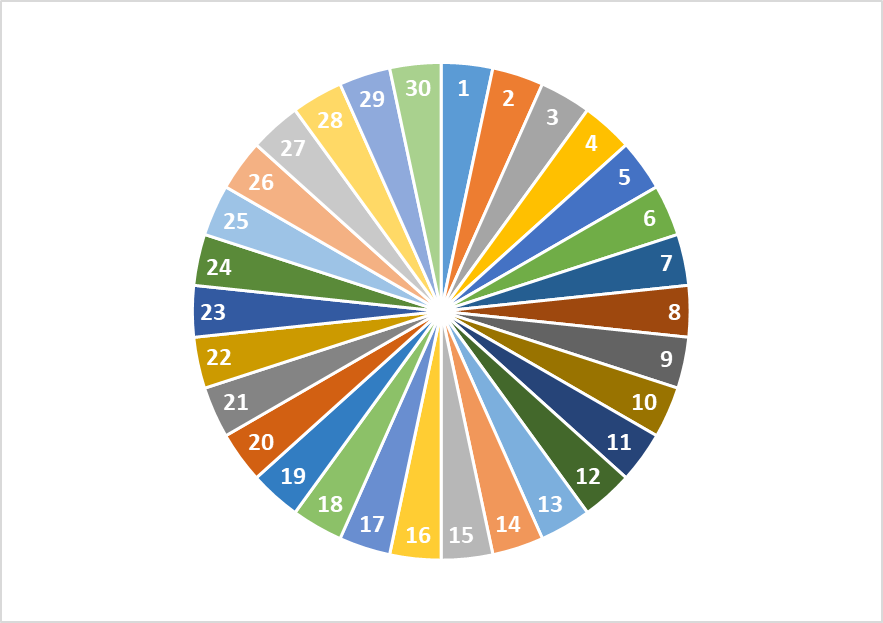 spin
3. Read the conversation again and complete the sentences with the words and phrases from the box.
paddy field
herd
combine harvester
load
harvest time
1. It took them an hour to ___________ all the goods onto the truck.
2. Nowadays, people in my village use a _______________ to harvest their rice and separate the grains from the rest of the plant.
3. Today it is my turn to __________ the cows.
4. A place in which people grow rice is called a _______________.
5. A busy time when people cut and gather their crops is called _____________.
Game
Questions: Lucky numbers
1
2
4
3
5
6
7
8
Team A
Team B
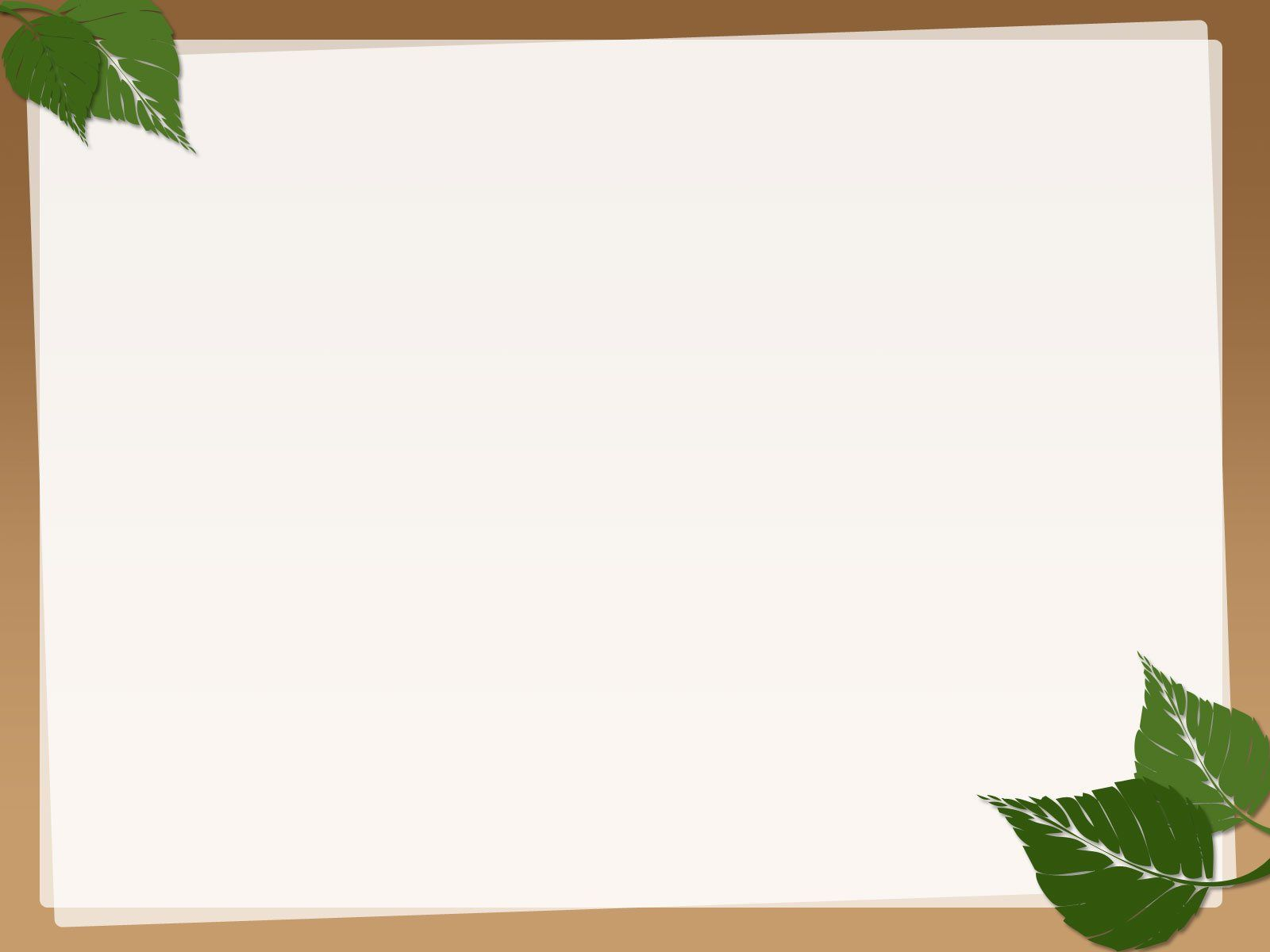 3. Complete the sentences with the words and phrases from the box.
paddy field
herd
combine harvester
load
harvest time
1. It took them an hour to __________ all the goods 
onto the truck.
load
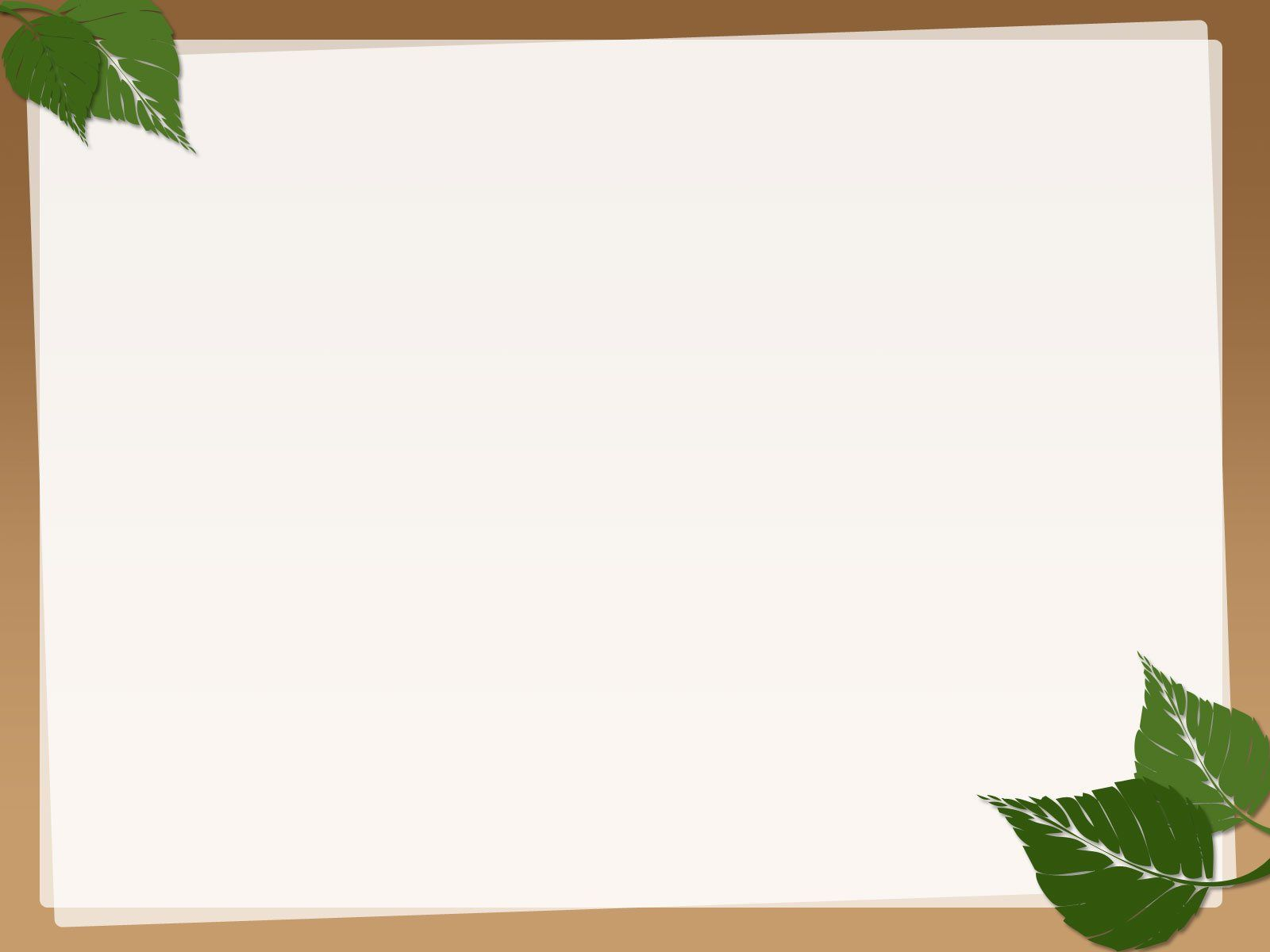 3. Complete the sentences with the words and phrases from the box.
paddy field
herd
combine harvester
load
harvest time
2. Nowadays, people in my village use a ________________ to harvest their rice and separate the grains from the rest of the plant.
combine harvester
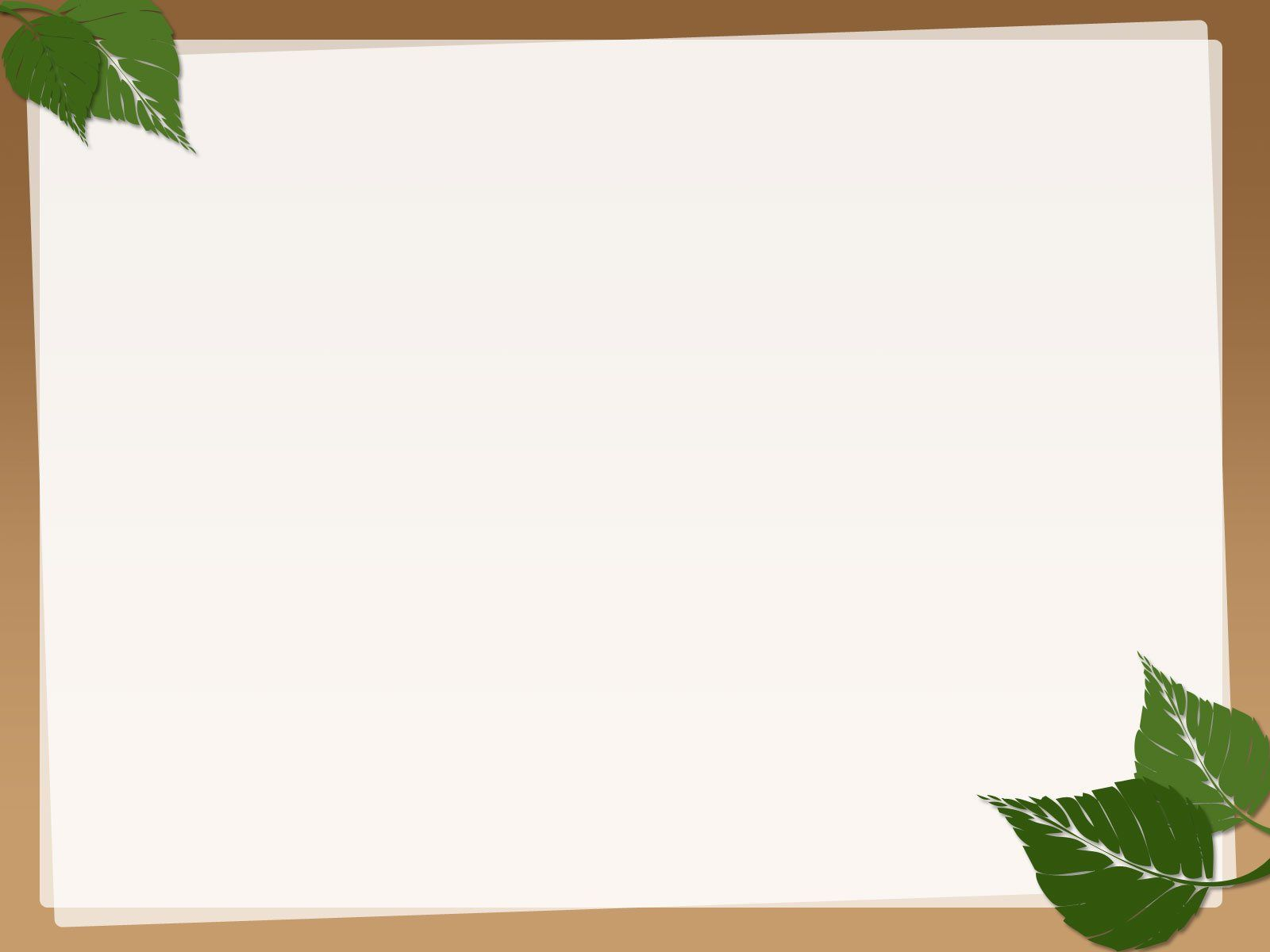 3. Complete the sentences with the words and phrases from the box.
paddy field
herd
combine harvester
load
harvest time
3. Today it is my turn to __________ the cows.
herd
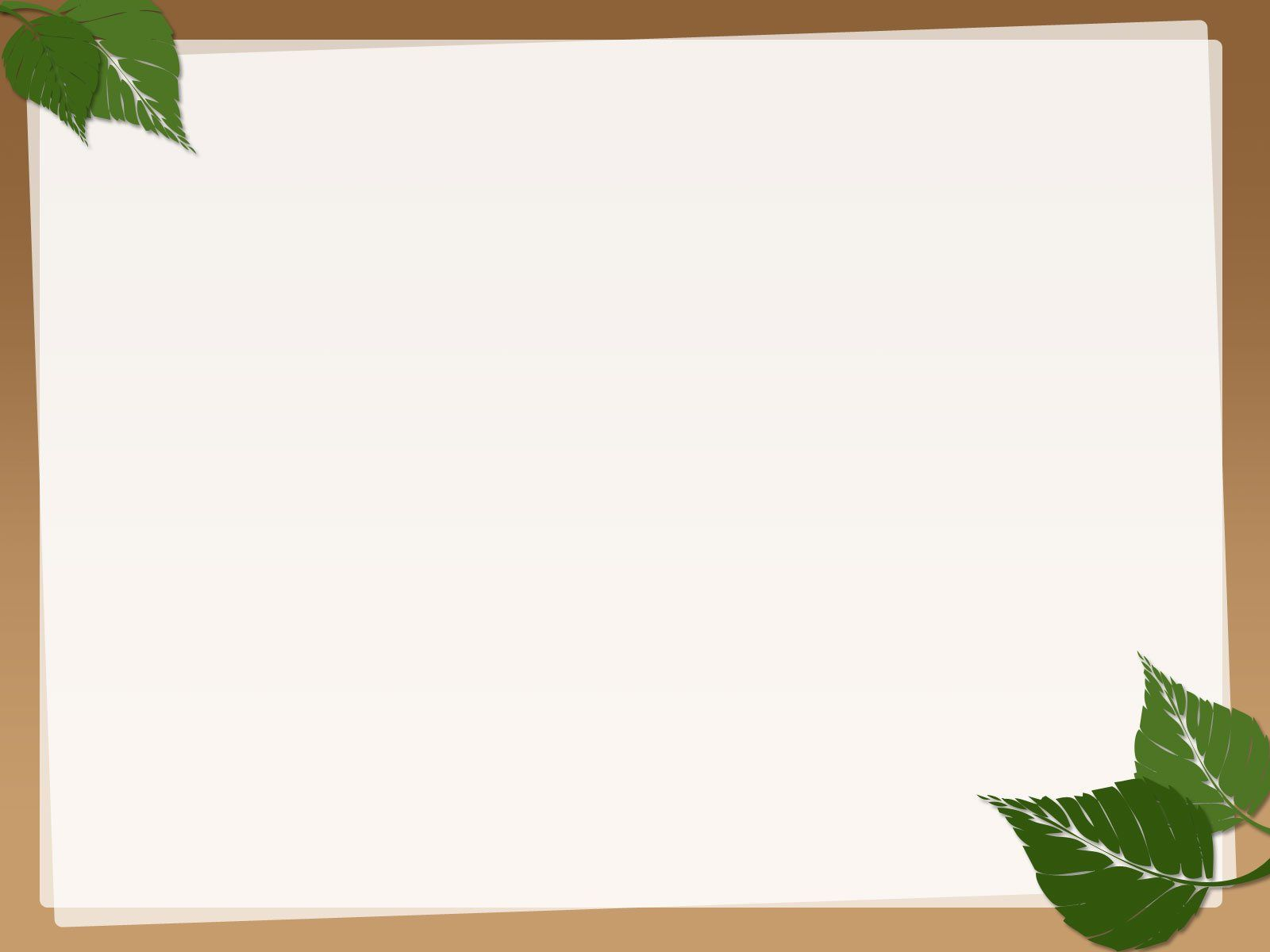 3. Complete the sentences with the words and phrases from the box.
paddy field
herd
combine harvester
load
harvest time
4. A place in which people grow rice is called a ____________.
paddy fields
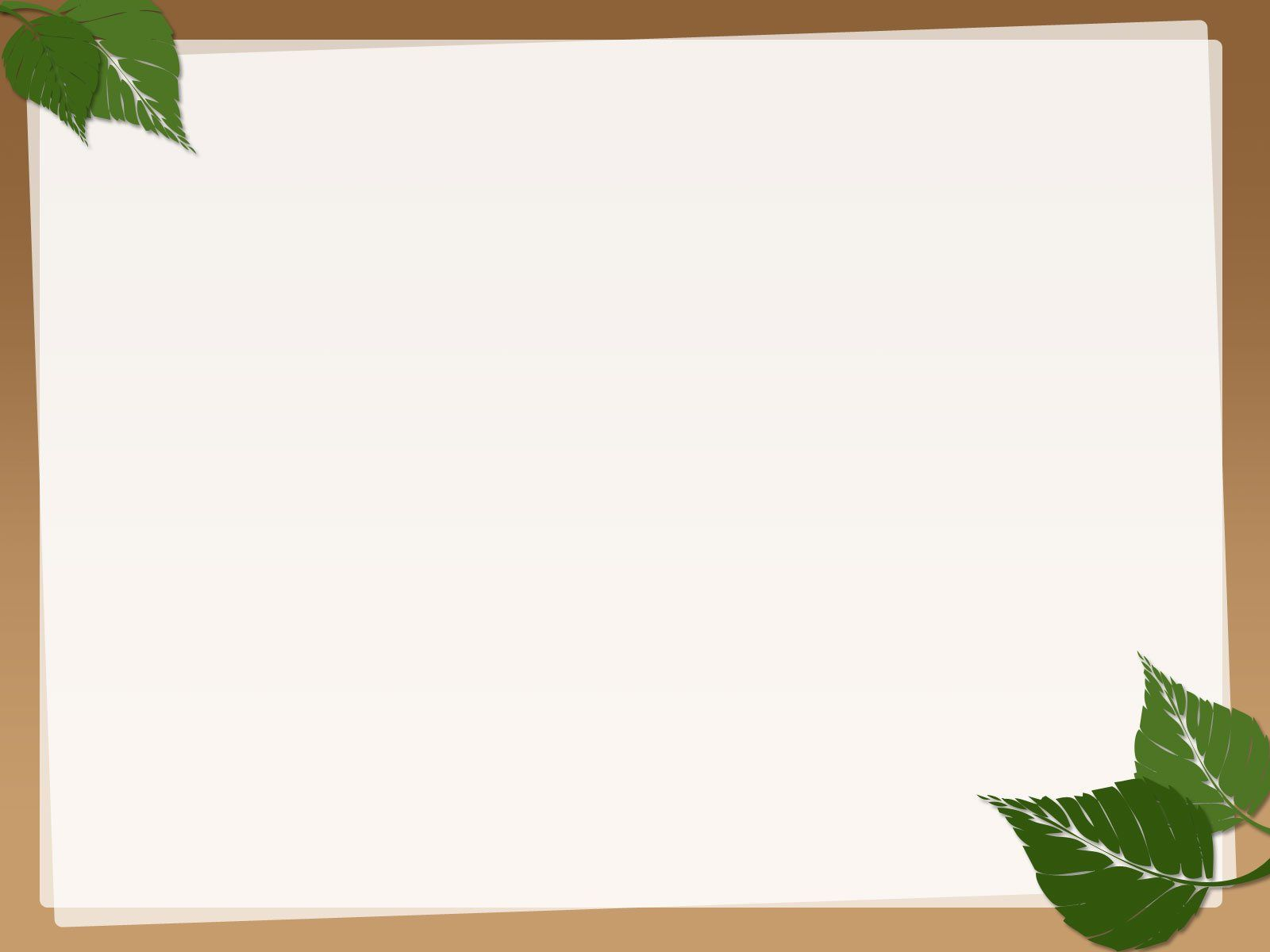 3. Complete the sentences with the words and phrases from the box.
paddy field
herd
combine harvester
load
harvest time
5. A busy time when people cut and gather their crops is called _____________.
harvest time
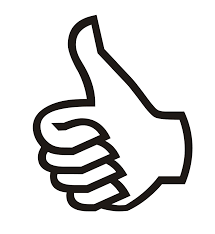 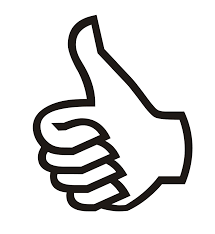 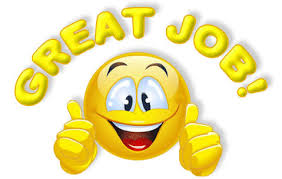 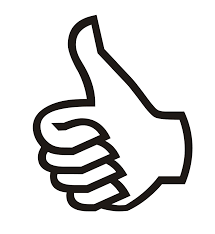 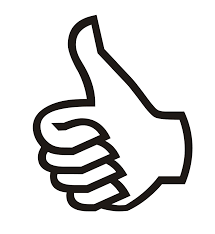 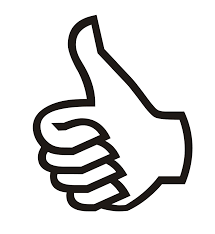 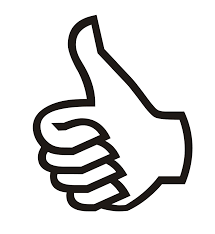 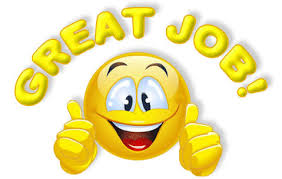 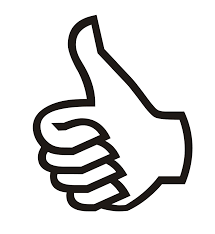 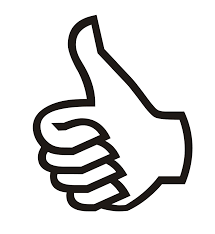 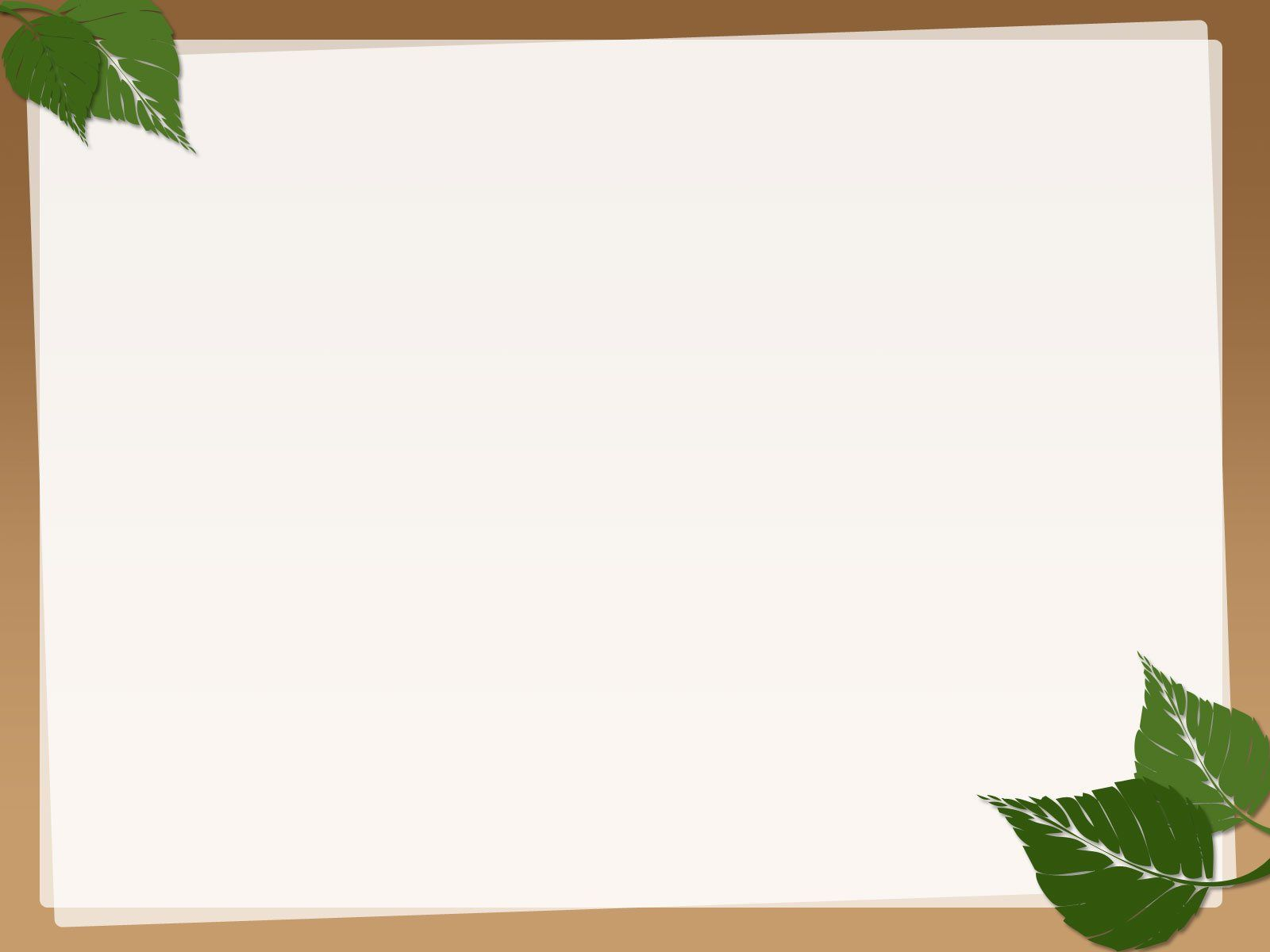 You get a gift
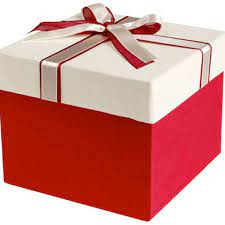 3
Complete the sentences with the words and phrases from the box.
1. It took them an hour to ___________ all the goods onto the truck.
2. Nowadays, people in my village use a __________________ to harvest their rice and separate the grains from the rest of the plant.
3. Today it is my turn to __________ the cows.
4. A place in which people grow rice is called a _______________.
5. A busy time when people cut and gather their crops is called _____________.
load
combine harvester
herd
paddy field
harvest time
4. Match the activities that people living in the countryside often do with the pictures.
3. milking cows
2. ploughing fields
1. unloading rice
6. drying rice
5. catching fish
4. feeding pigs
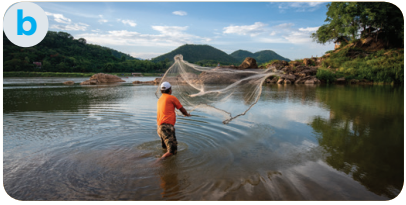 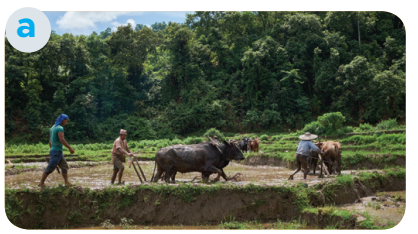 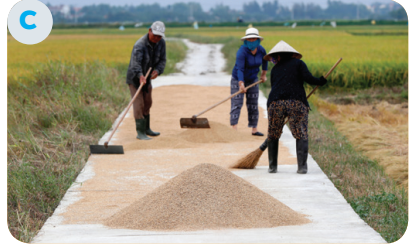 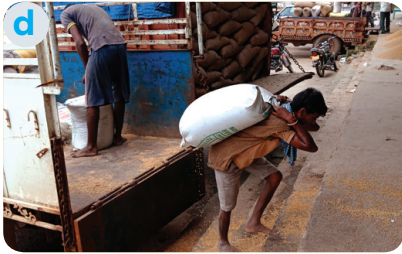 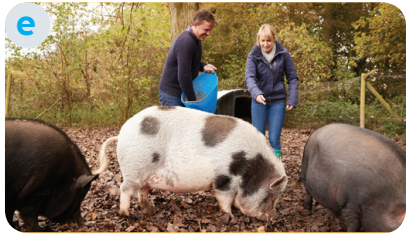 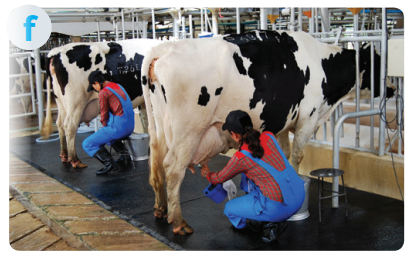 4. Match the activities that people living in the countryside often do with the pictures.
3. milking cows
2. ploughing fields
1. unloading rice
6. drying rice
5. catching fish
4. feeding pigs
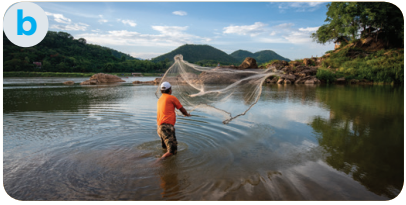 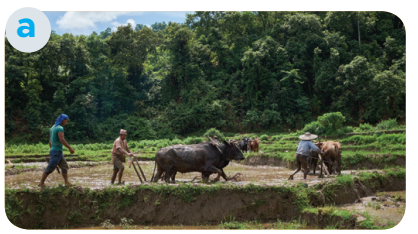 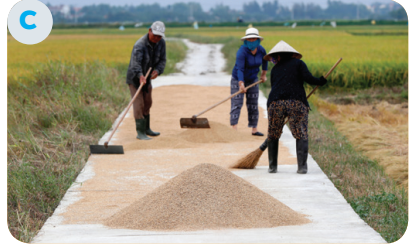 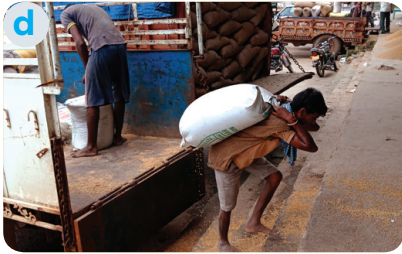 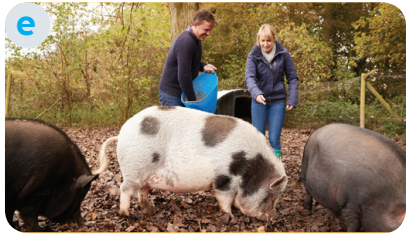 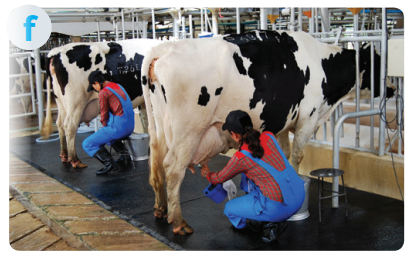 IV.  PRODUCTION
5. Work in pairs. ask and answer about the pictures in 4
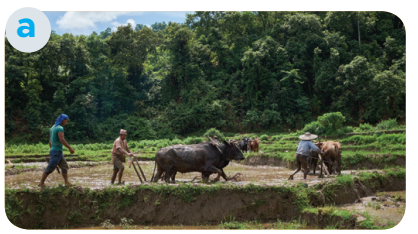 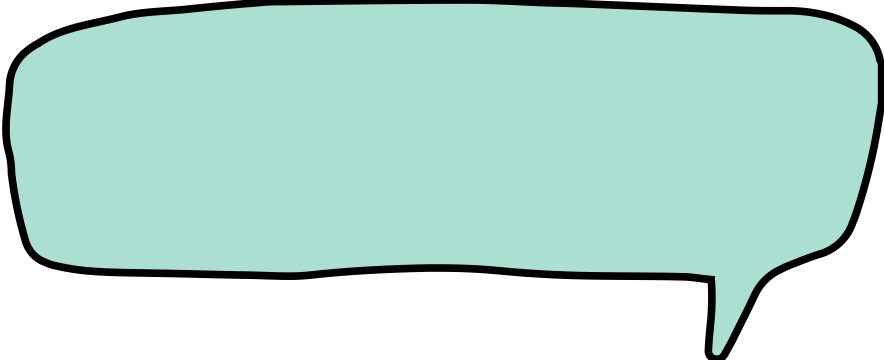 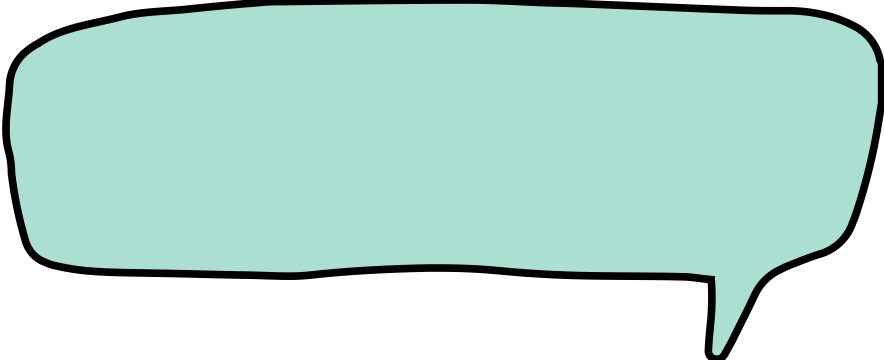 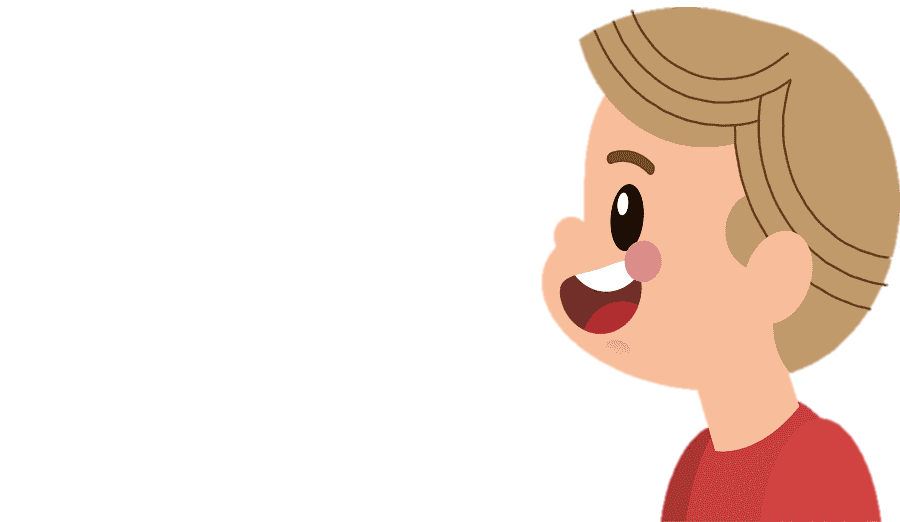 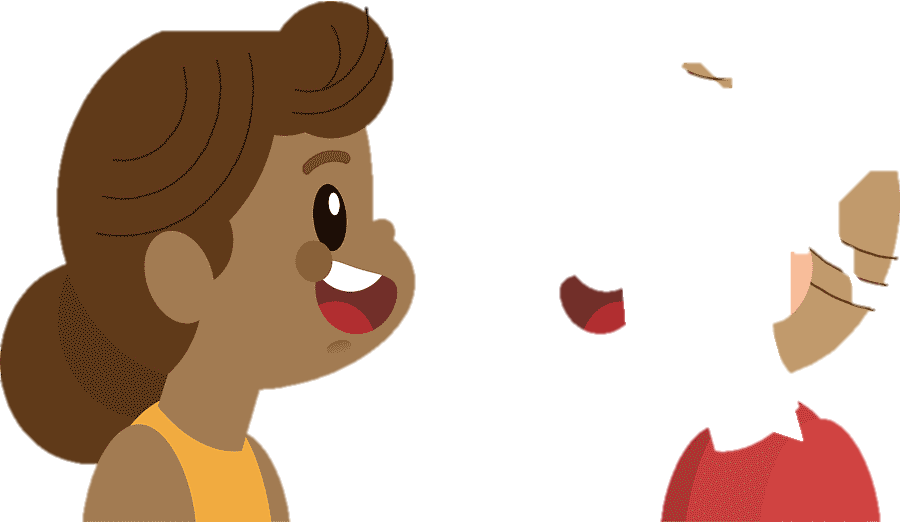 Example:
A: What are they doing in picture a?B: They’re ploughing fields
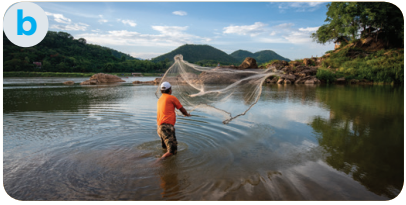 5
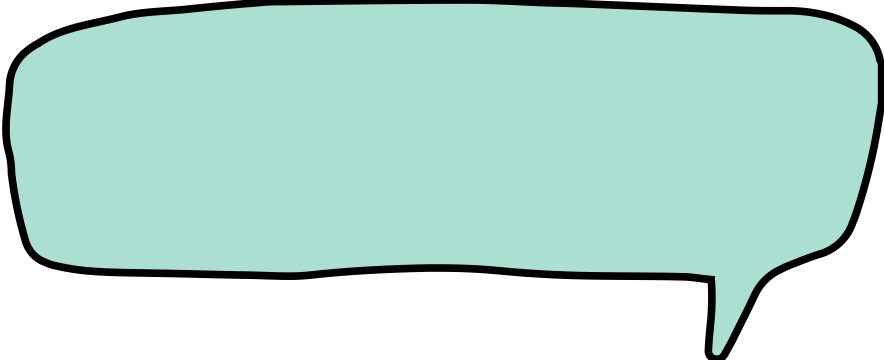 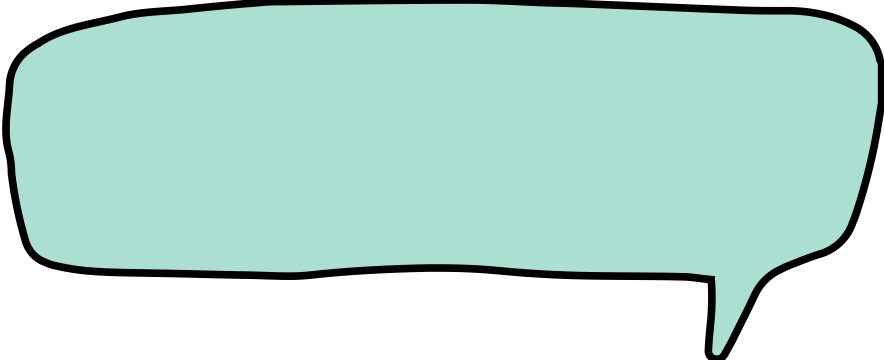 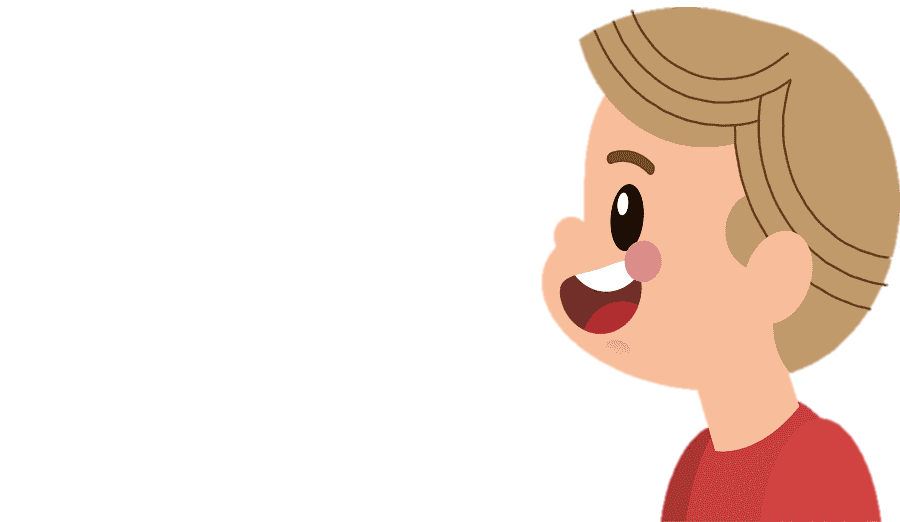 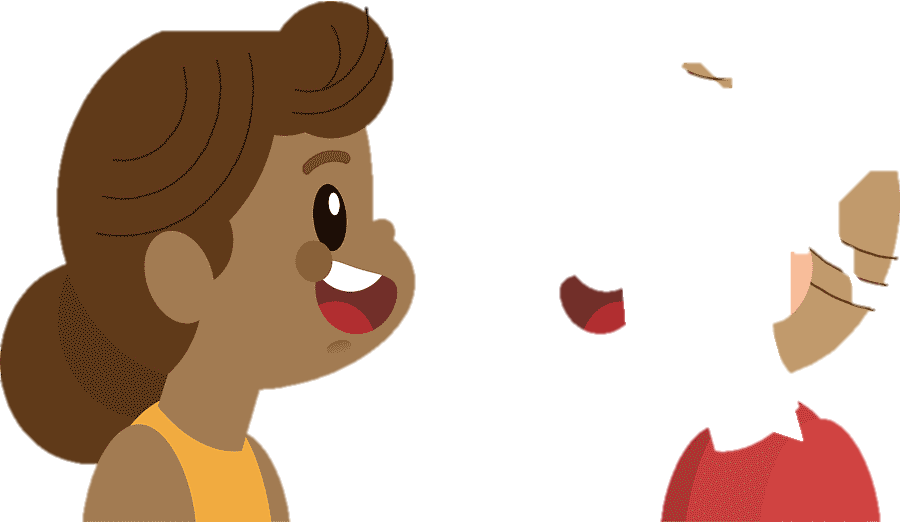 A: What are they doing in picture b?
B : They're catching fish.
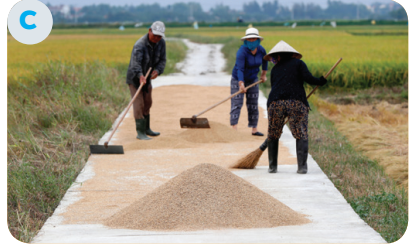 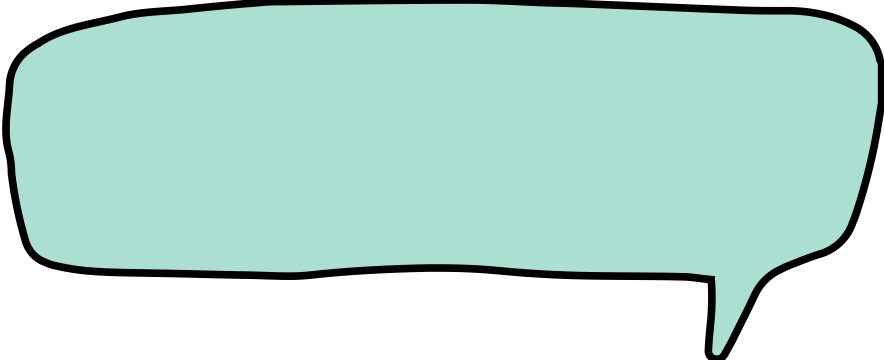 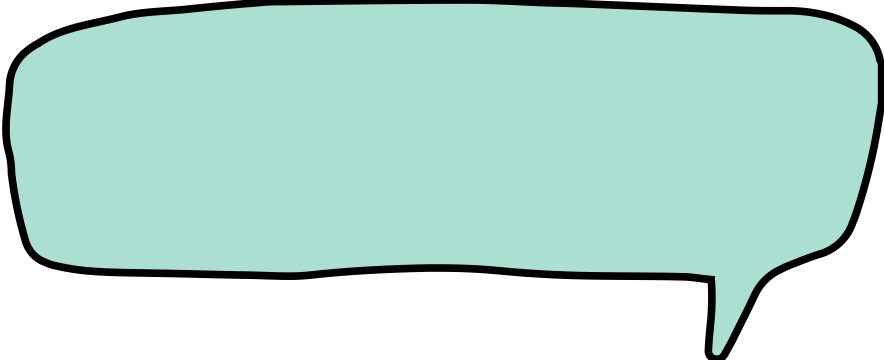 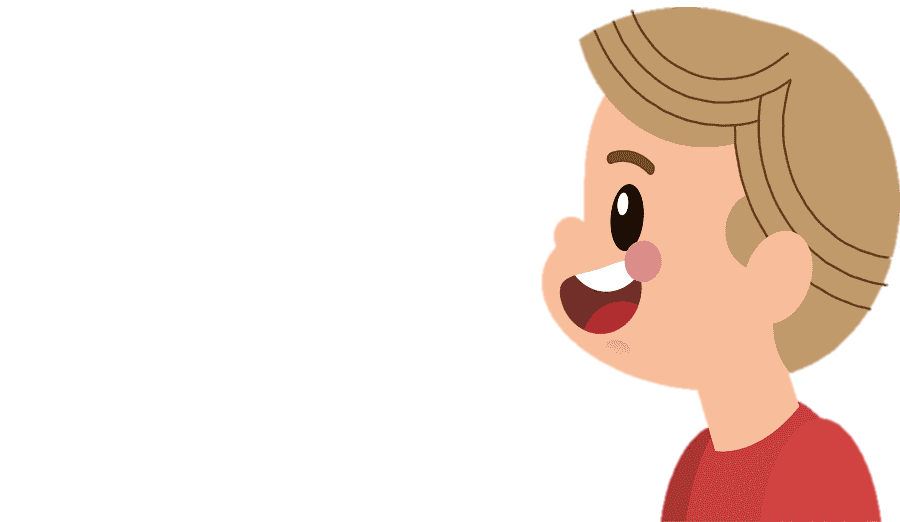 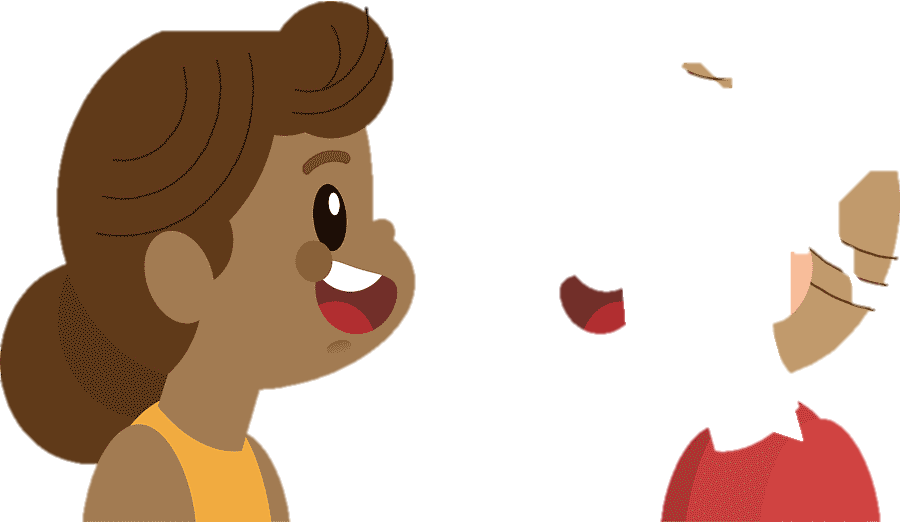 A: What are they doing in picture c ?
B : They're drying rice.
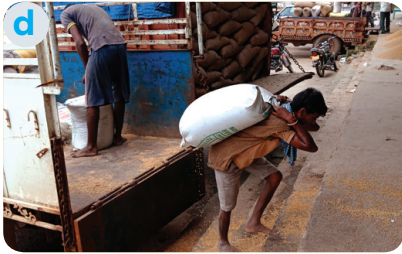 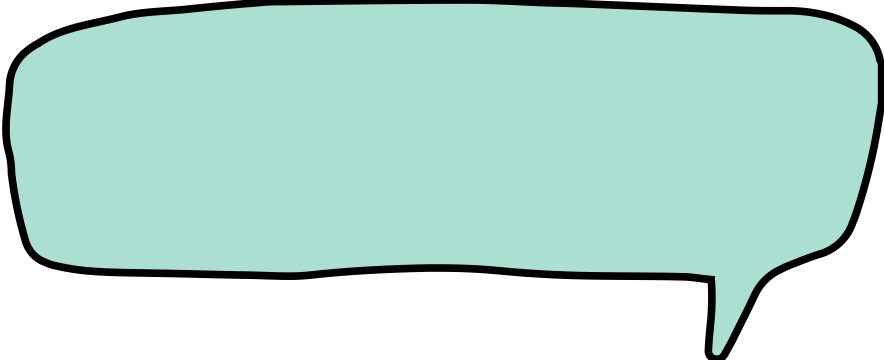 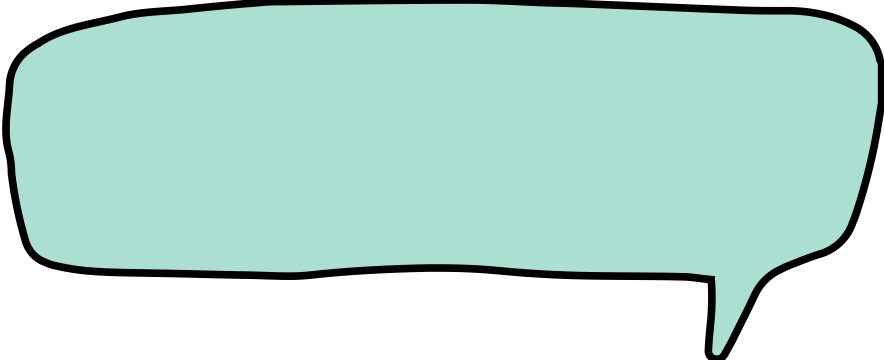 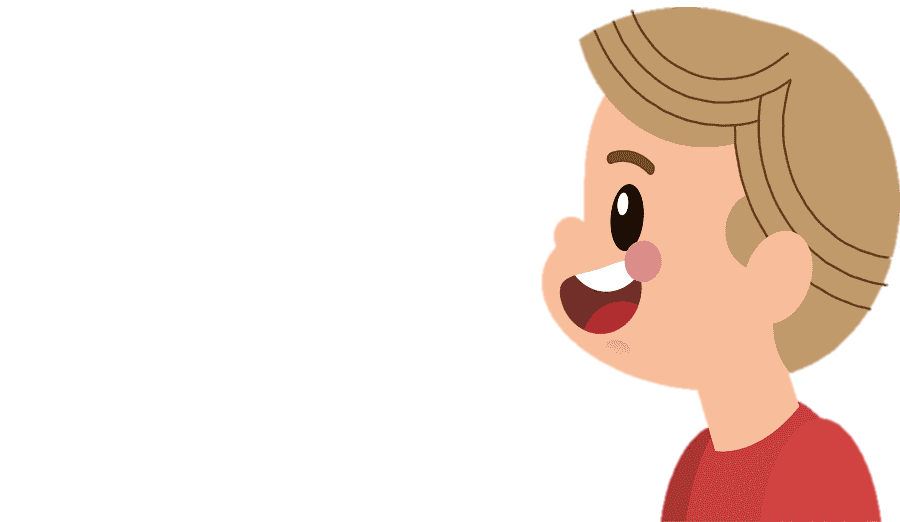 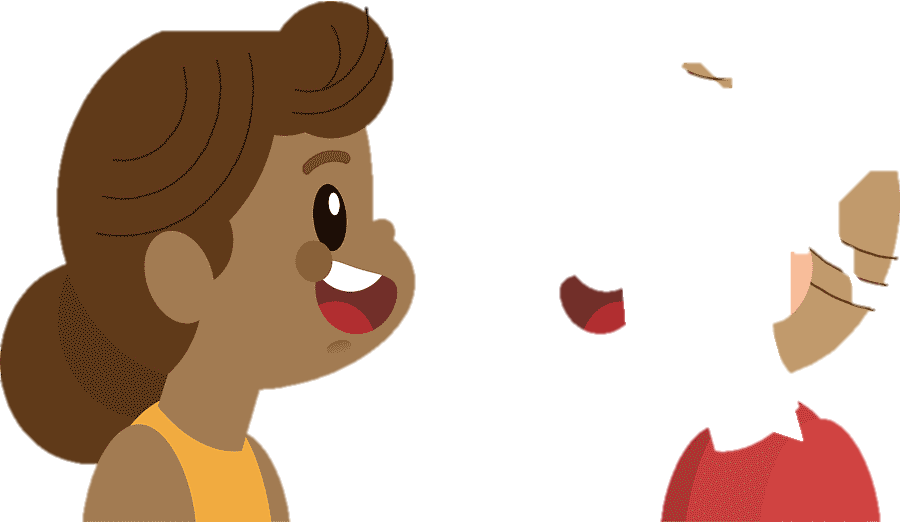 A: What are they doing in picture d?
B : They're unloading rice.
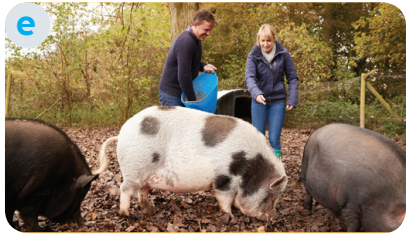 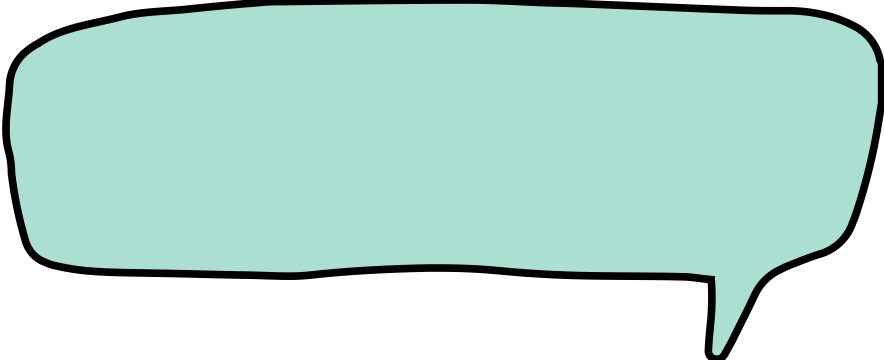 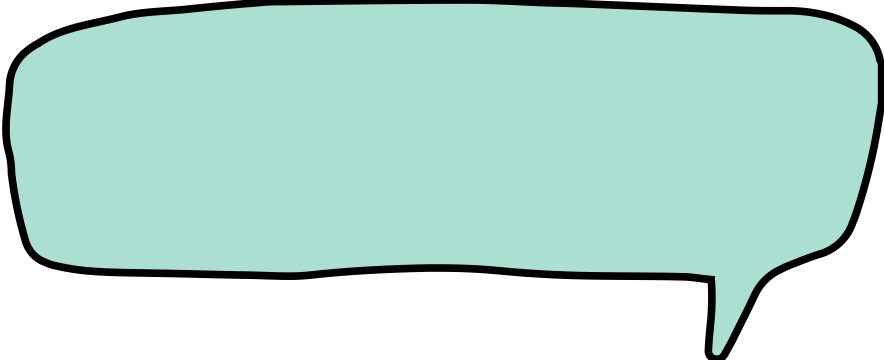 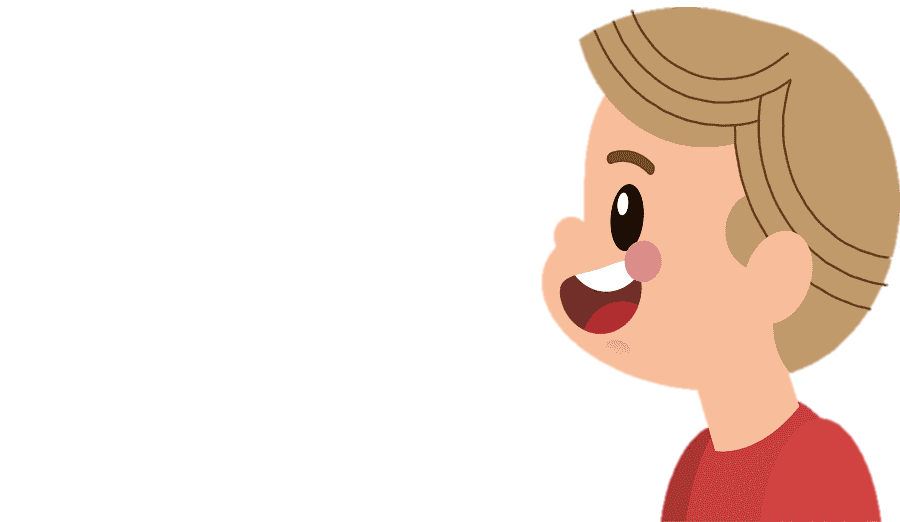 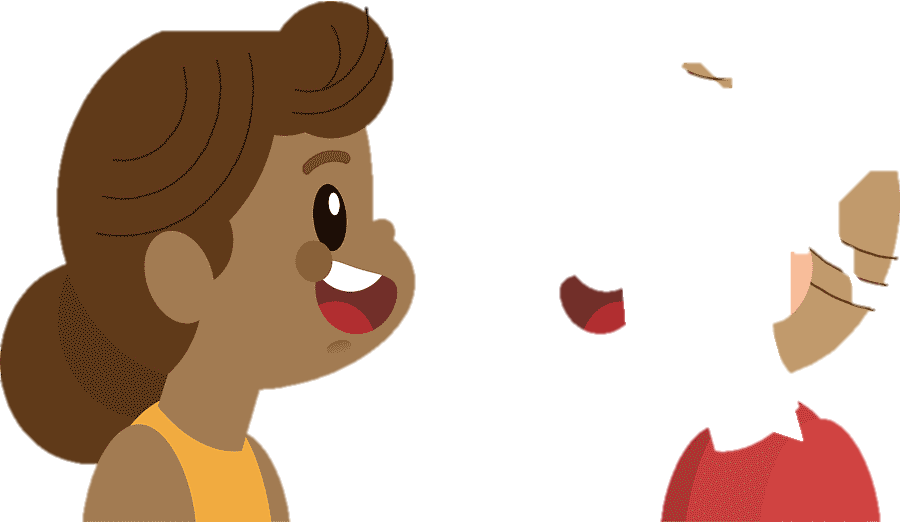 A: What are they doing in picture e ?
B : They're feeding pigs.
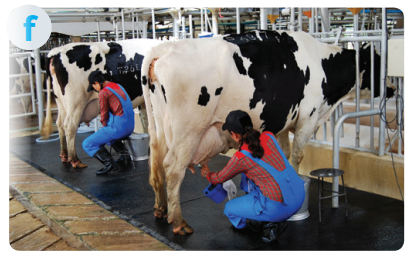 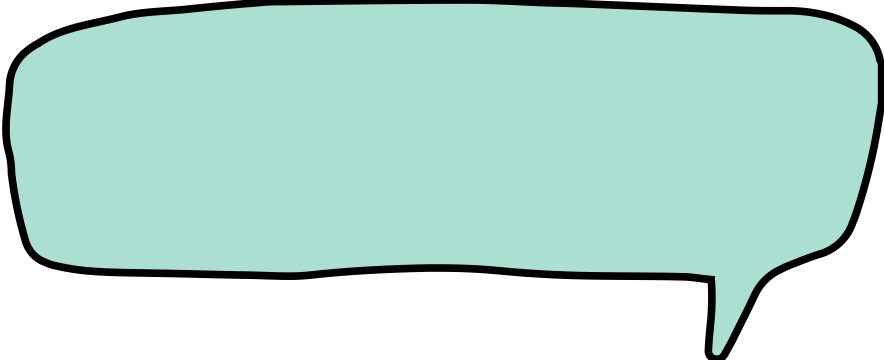 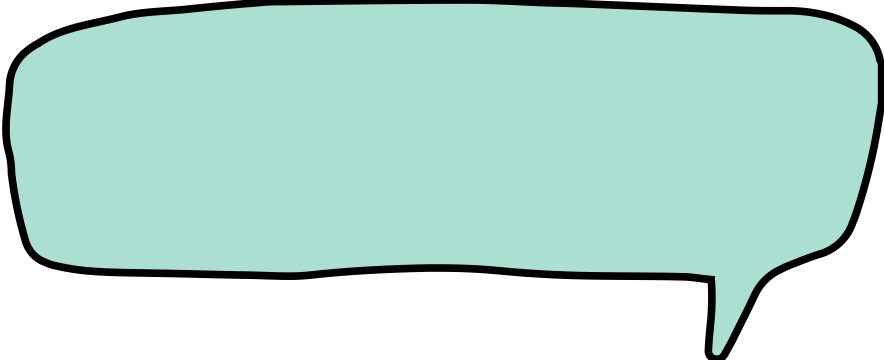 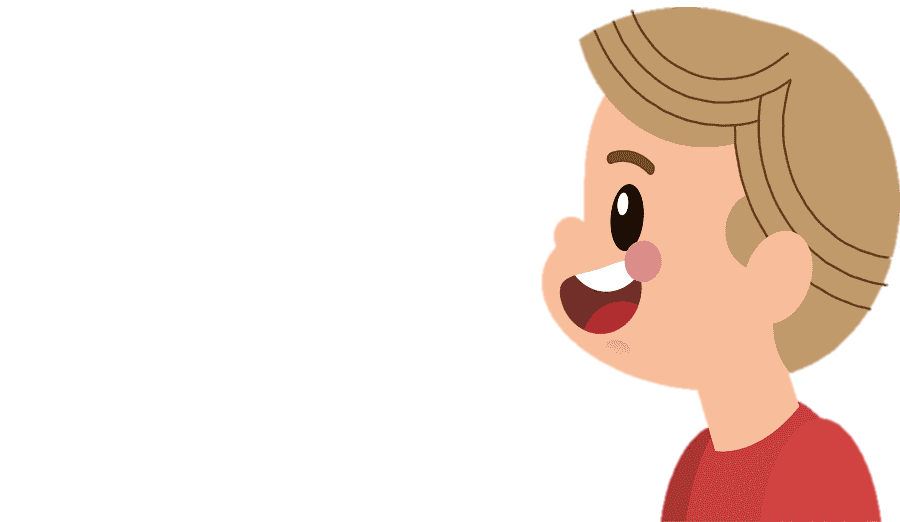 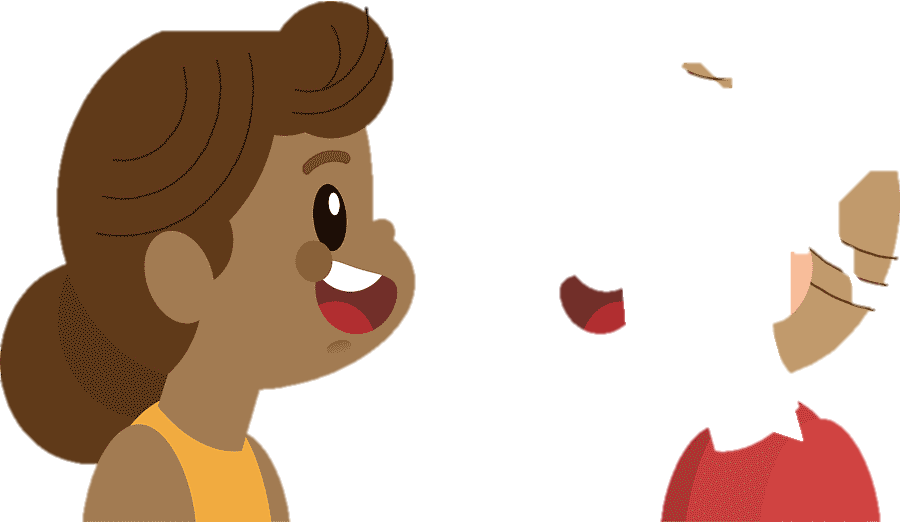 A: What are they doing in picture f ?
B : They're milking cows.
* CONSOLIDATION
1
Wrap-up
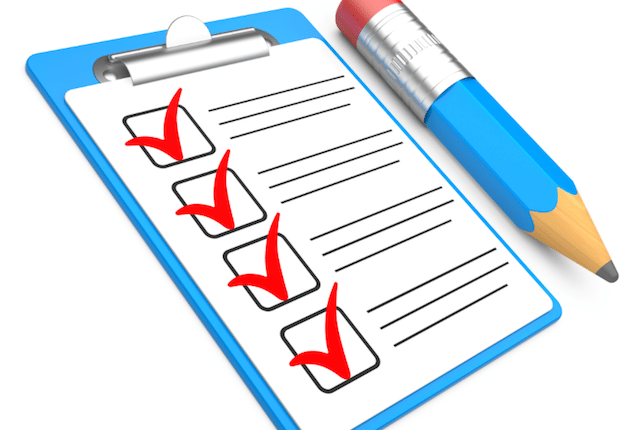 What have we learnt in this lesson?
- Learn vocabulary about countrysiade.
- use lexical items related to life in the countryside
2
Homework
Do exercises in the workbook.
Start preparing for the Project of the unit.
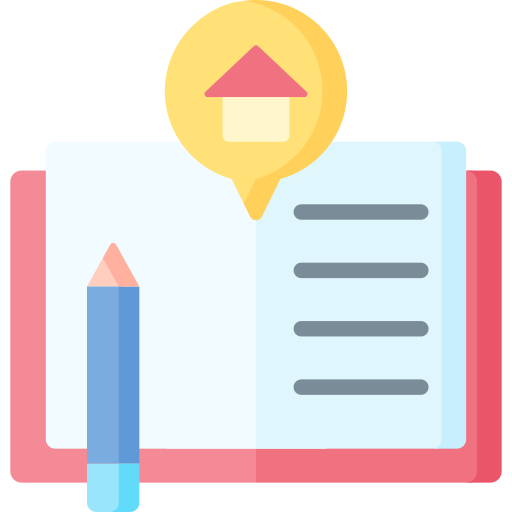 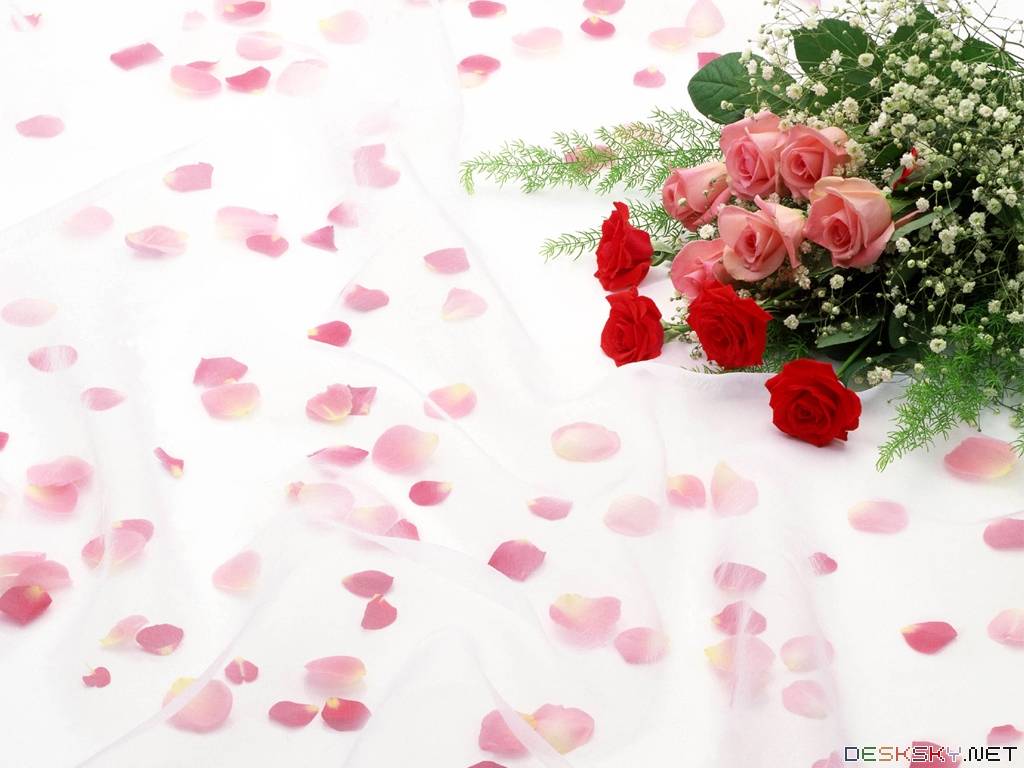 Goodbye.
 See you again